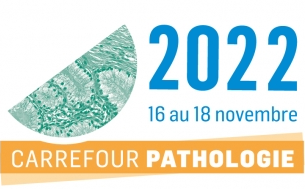 ETUDE TRANSITRO
Analyse moléculaire des lésions du trophoblaste intermédiaire membranaire : le nodule atypique du site d’implantation plus proche du nodule du site d’implantation que de la tumeur trophoblastique 
épithélioïde
Pr Mojgan DEVOUASSOUX-SHISHEBORANDr Fabienne ALLIASPr Jonathan LOPEZ Dr Gaspard JEREMIELe 16/11/22
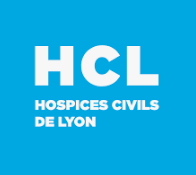 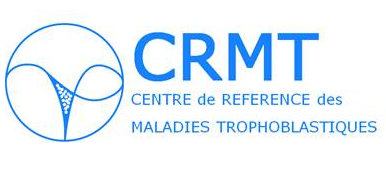 1
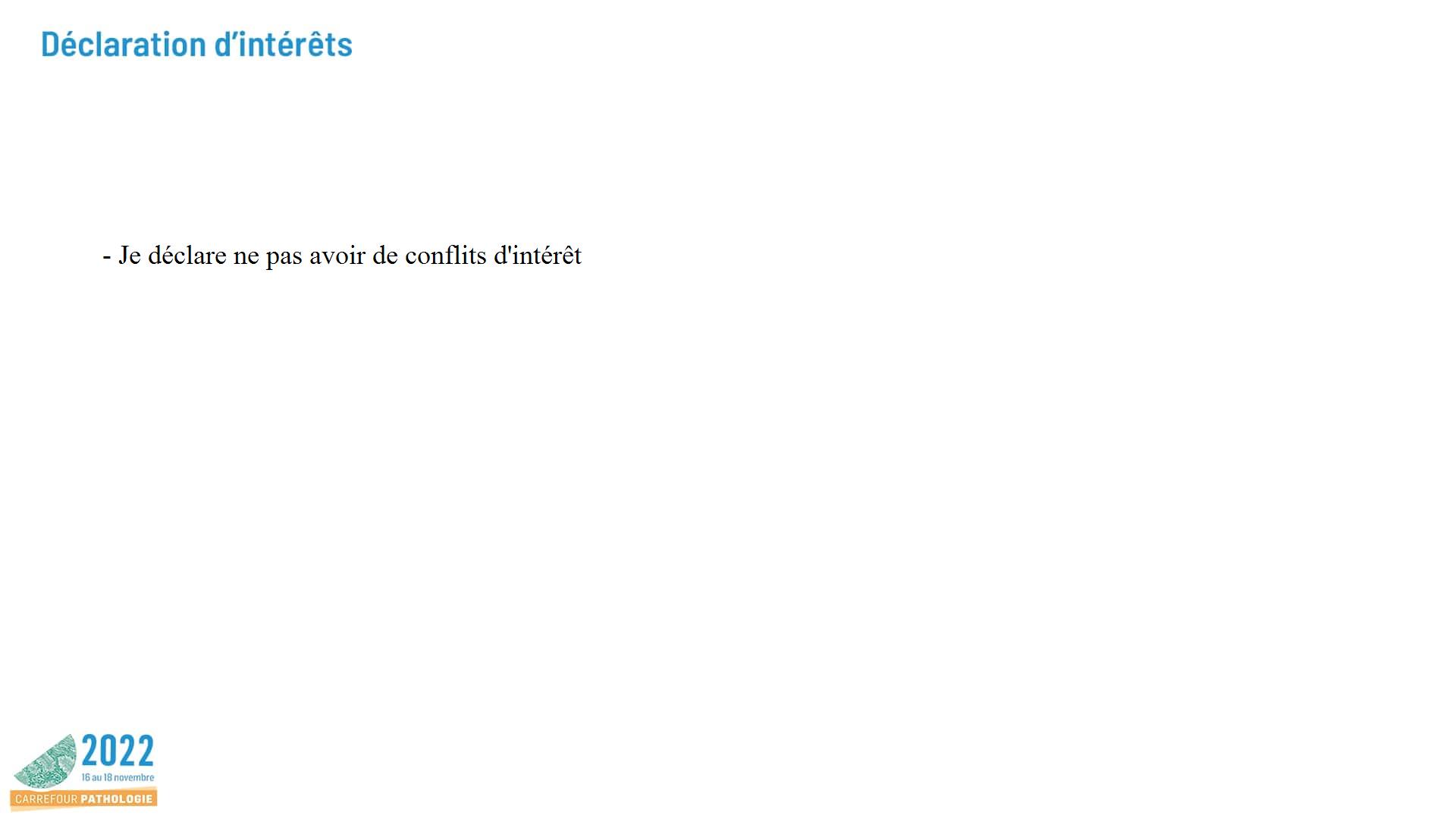 2
Nouvelle classification OMS 2020
3
[Speaker Notes: Et inclut pour la 1ère fois  le NASI comme une lésion frontière entre NSI et TTE]
Le nodule du site d’implantation (NSI) et la tumeur trophoblastique épithélioide (TTE)
Nodule du site d’implantation (NSI) : lésion bénigne correspondant à un nodule ou à une plaque bien circonscrit constituée de TI membranaire. 

Tumeur trophoblastique épithélioide (TTE) : tumeur maligne dérivant du trophoblaste intermédiaire membranaire. La TTE correspondrait au versant malin du NSI.
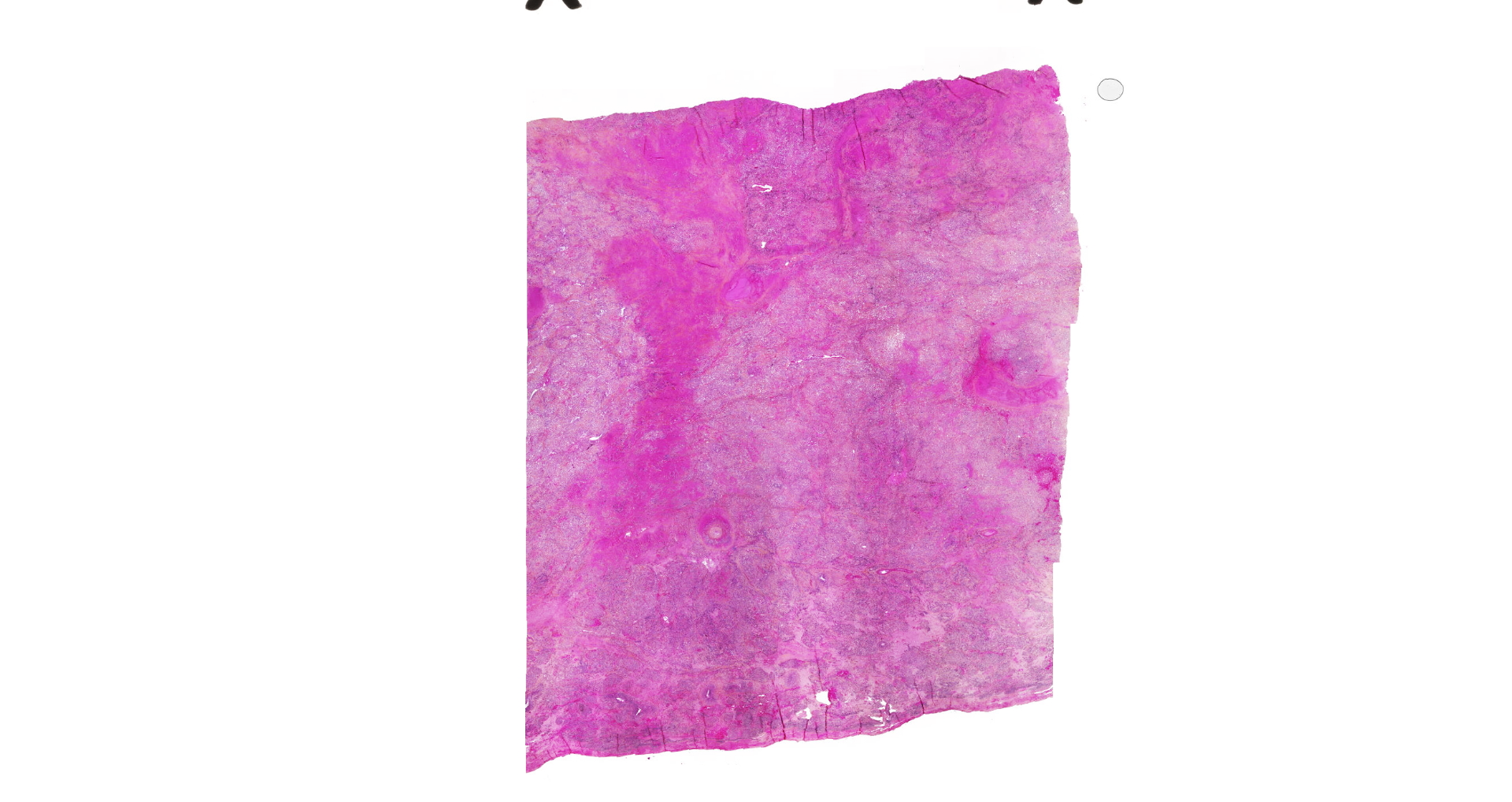 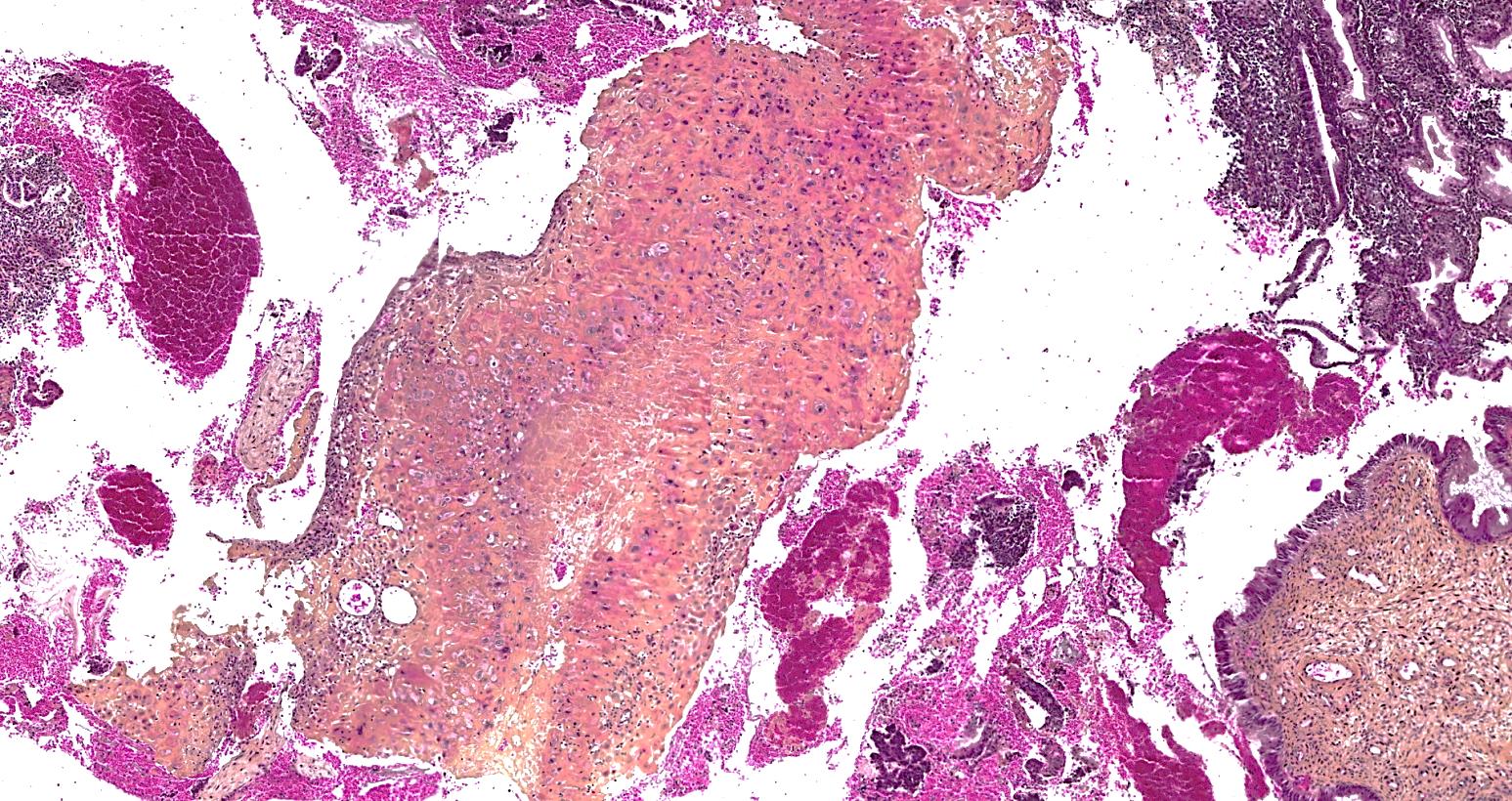 4
Biologie moléculaire
NSI : rien

TTE : 
- expression élevée de PD-L1 et altération de la voie Pi3K avec perte fréquente d’expression de PTEN (Cho EJ et al.Gynecol Oncol.avr 2020;157(1):151-60)
- fusion LPCAT1-TERT et une upregulation de TERT uniquement dans les TTE (2/3) (Oliver GR et al. Plos ONE.25 mai 2021;16(5):e0250518)
5
Le nodule atypique du site d’implantation (NASI)
- 2001, Shih et Kurman (Shih I-M, Kurman RJ. The Pathology of Intermediate Trophoblastic Tumors and Tumor-like Lesions. Int J Gynecol Pathol. janv 2001;20(1):31‑47.) : terme de « nodule atypique du site d’implantation » = NSI avec « aspects intermédiaires » entre NSI et TTE.
- 2015 : Kaur et al. : 1ère série de NASI avec 21 cas : 3 (14%)
   associés avec une TTG. 
- PEC du NASI lourde, proche d’une tumeur trophoblastique gestationnelle.
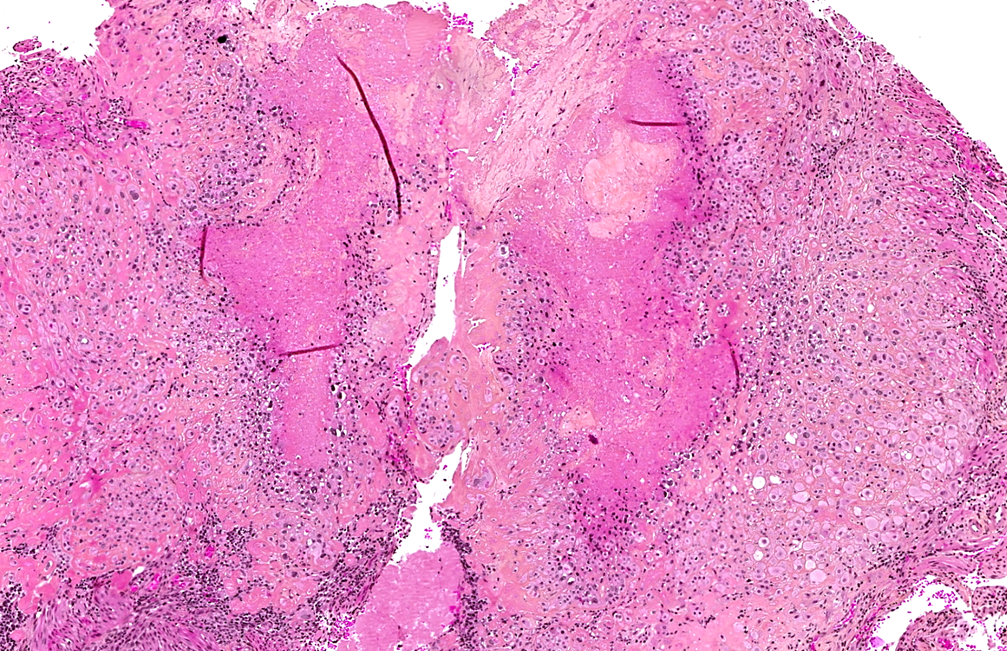 6
[Speaker Notes: En 2001 le nodule atypique du site d'implantation a été initialement décrit par Shih et Kurman et correspond à des NSI aux aspects intermédiaires entre les NSI et les TTE,
Par la suite, aucune corrélation avec un pronostic péjoratif n'a été mis en évidence.
…faisant ainsi du NASI une lésion potentiellement maligne
Par la suite, de nouvelles recommandations de prise en charge des maladies trophoblastiques gestationnelles ont été proposées et inclus un paragraphe sur la prise en charge du NASI qui nécessite un bilan complet et un suivi régulier, voire d'une hystérectomie totale prophylactique.]
Le nodule atypique du site d’implantation (NASI)
OMS 2020 : Le NASI est une nouvelle lésion trophoblastique considérée comme le précurseur de la TTE 
Critères : 
taille augmentée entre 5 et 10 mm,
cellularité augmentée,
atypies cytologiques marquées, 
activité mitotique augmentée,
Ki67 augmenté >5%.
- Cycline E marquage intermédiaire dans les NASI (Mao et al., Cycline E and p16 Immunoreactivity in Epithelioid Trophoblastic Tumor-An Aid in Differential Diagnosis)
Les critères définitifs ainsi que le nombre de critères nécessaires
 n’ont pas encore été établis.
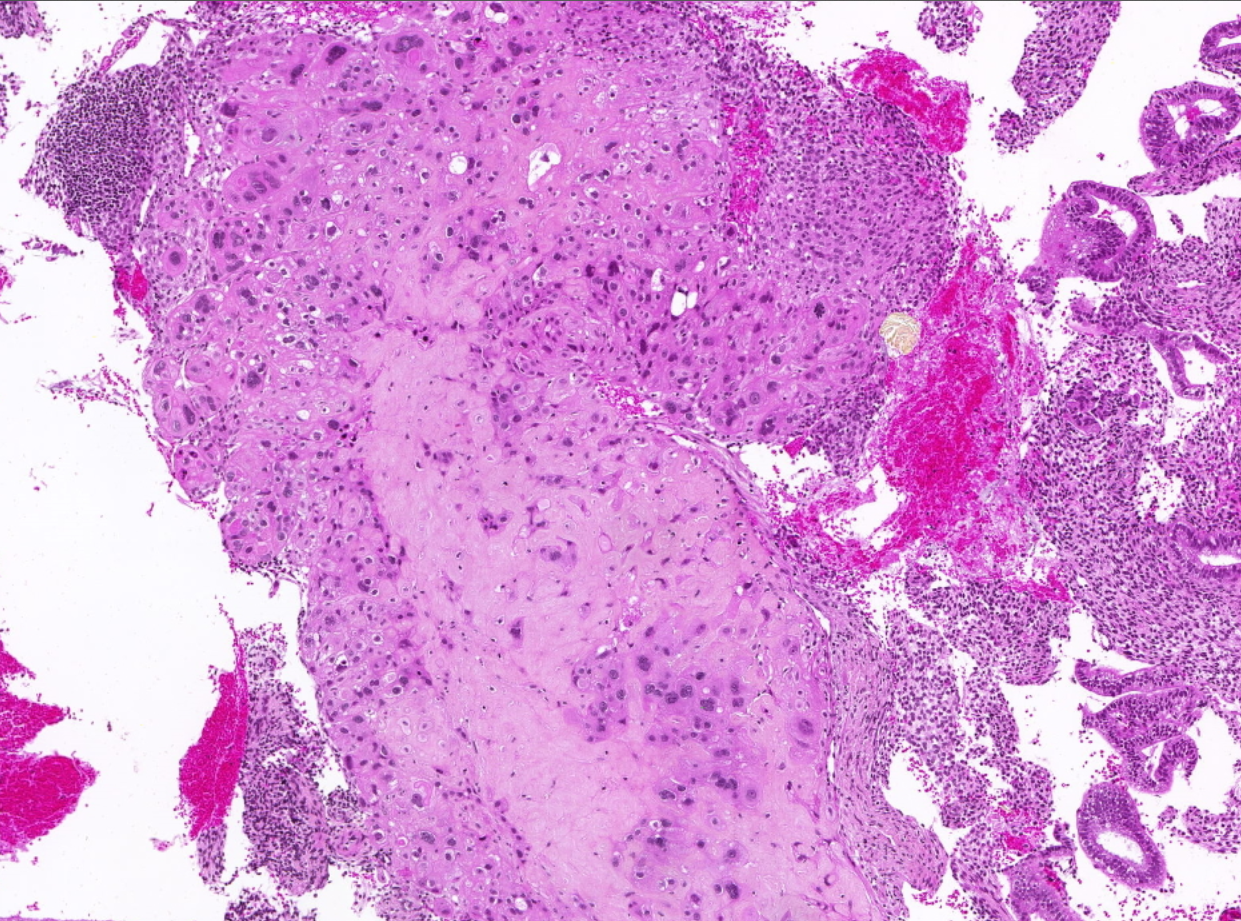 7
[Speaker Notes: Une étude suggère que la cycline E présenterait un marquage intermédiaire sur les NASI alors qu'elle est faiblement marqué dans les NSI et fortement marqués dans les TTE]
ETUDE TRANSITRO
Identifier des techniques ancillaires permettant de distinguer les NASI des NSI
Etudier les profils d’expression génomique des lésions issues du TI membranaire : NSI, NASI et TTE.
NASI : nécrose, pas d’infiltration
TTE: nécrose et infiltration
NSI : pas de nécrose, pas d’infiltration
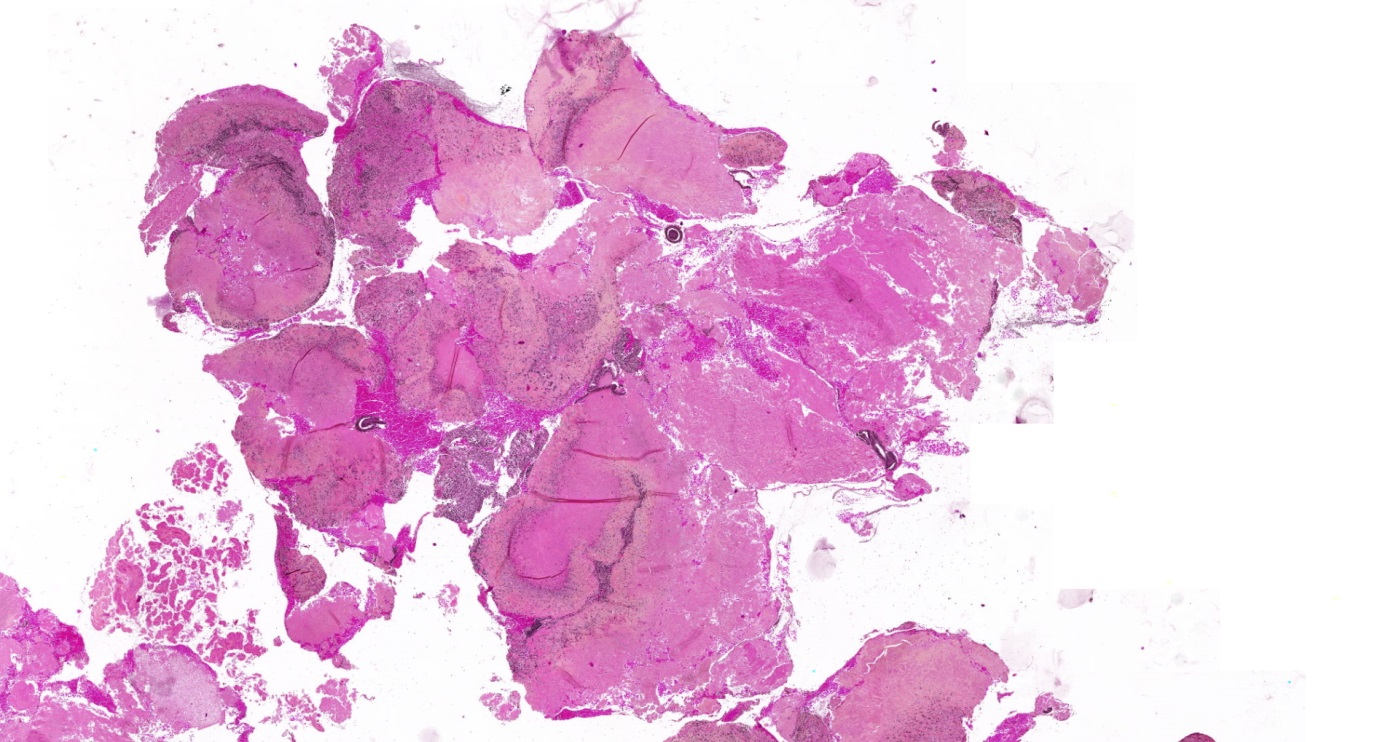 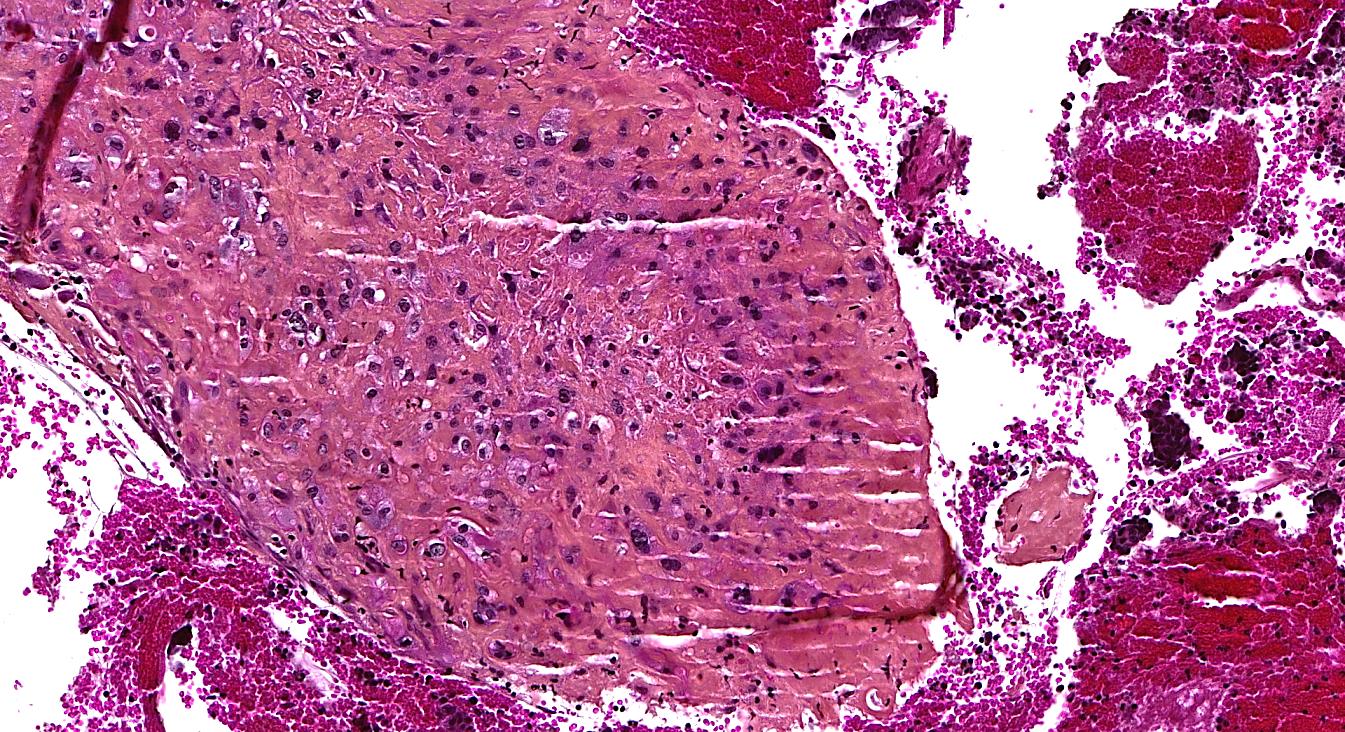 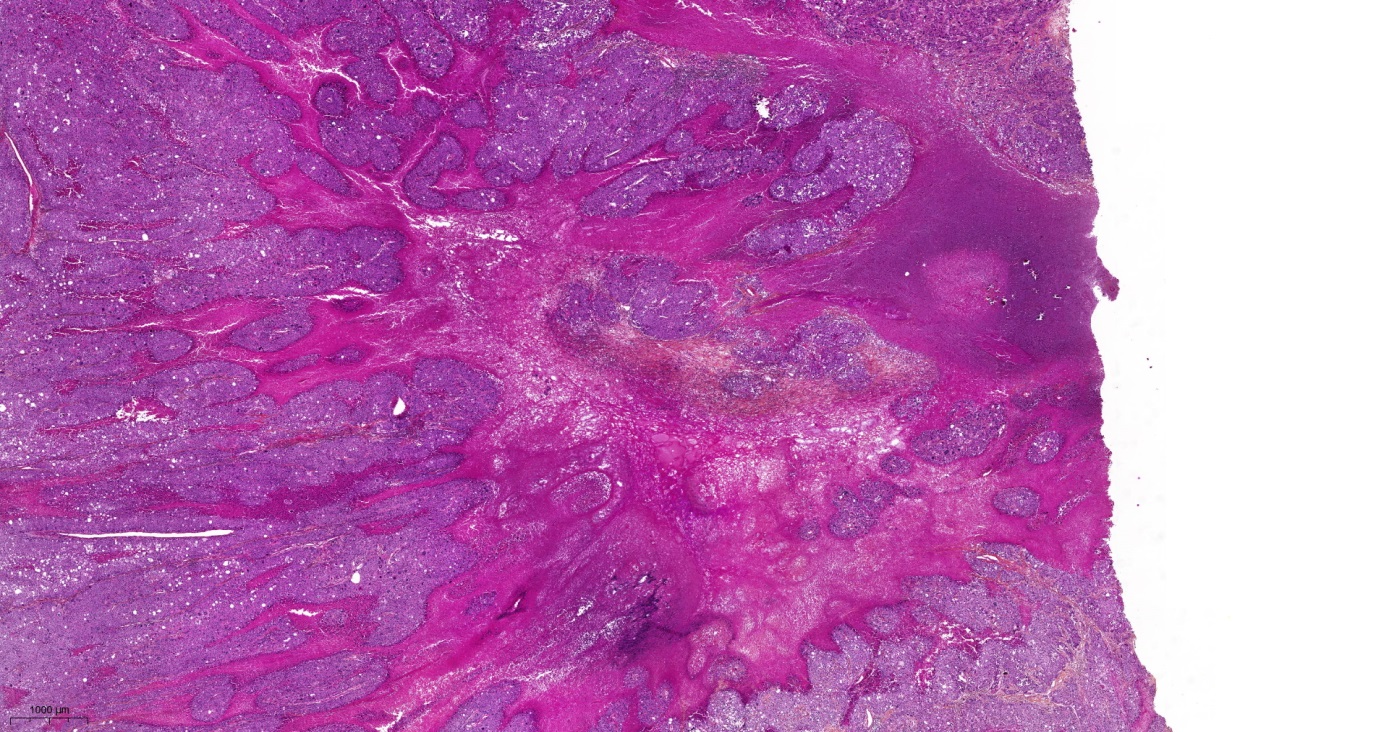 8
Etude rétrospective, de janvier 2012 à juillet 2021,
Unicentrique (Service d’Anatomie et Cytologie Pathologique du CHU LYON SUD), 

Données/Matériel collectés :
Données cliniques et biologiques (Centre de Référence des Maladies Trophoblastiques Gestationnelles) 
Lames HES, IHC et blocs de paraffine   (Service d’Anatomie et Cytologie Pathologique du CHU LYON SUD)

Au total : 
8TTE
7NASI
8NSI
9
[Speaker Notes: ….financée par la Bourse JC du PAM de Biologie ACP]
Techniques effectuées : 
Immunohistochimie avec les anticorps anti-Cycline E, anti-p63, anti-HPL et un double marquage AE1-AE3/Ki67

Technique moléculaire de transcriptomique par la technique du Nanostring
 Tumor Signaling 360 Panel  :
       760 gènes + 20 gènes de ménage

-  RNAseq sur les 7 NASI + 2 NSI + 6 TTE
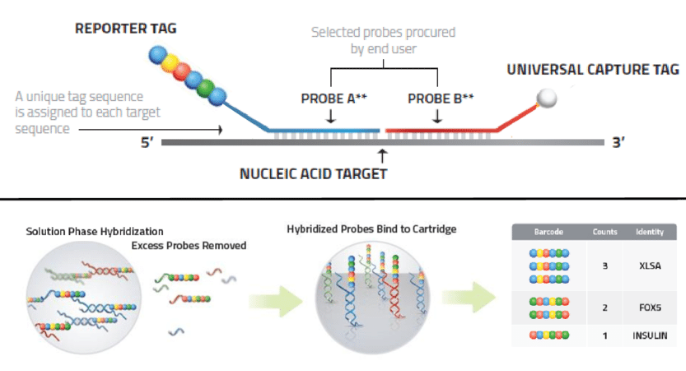 10
[Speaker Notes: Sur l’ensemble de nos 23 cas, nous avons effectué…
Double marquage : pour mieux évaluer les cellules trophoblastiques intermédiaire en cycle

Concernant la biologie moléculaire, nous avons utilisé la méthode du Nanostring sur l’ensemble de os 23 cas….

Nous avons opté pour une analyse transcriptomique par la méthode du Nanostring]
Présentation clinique 

- Suivi moyen (en mois) : Pas de récidive (n=5, 34) NA = 2

Caractéristiques histologiques
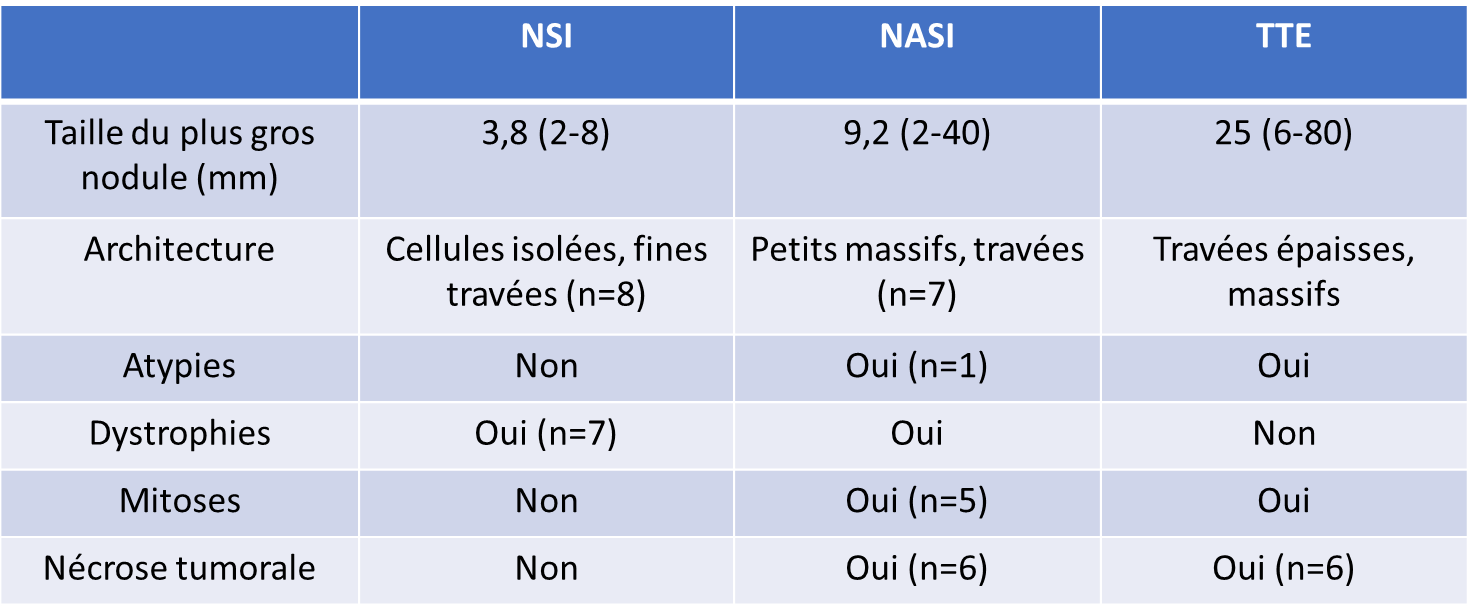 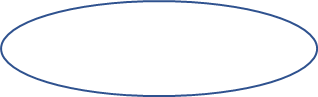 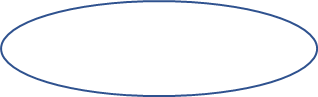 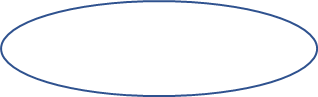 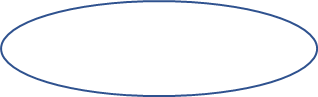 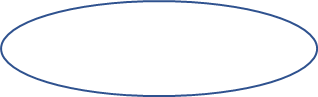 11
NA = non acquis
[Speaker Notes: Suivi moyen (en mois)
 Pas de récidive (n=5, 34) NA = 2
Taux hCG au diagnostic
0 (n=3), NA (n=4),]
Caractéristiques immunohistochimiques
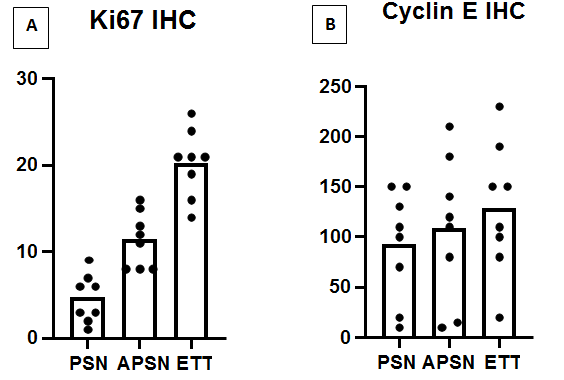 P<0,01
P=0,476
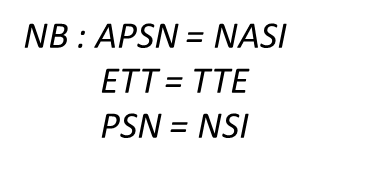 La cycline E ne permet ici pas de distinguer les NSI des NASI.
12
[Speaker Notes: La cycline E ne permet ici pas de distinguer les NSI des NASI.]
Caractéristiques moléculaires : MDS Plot
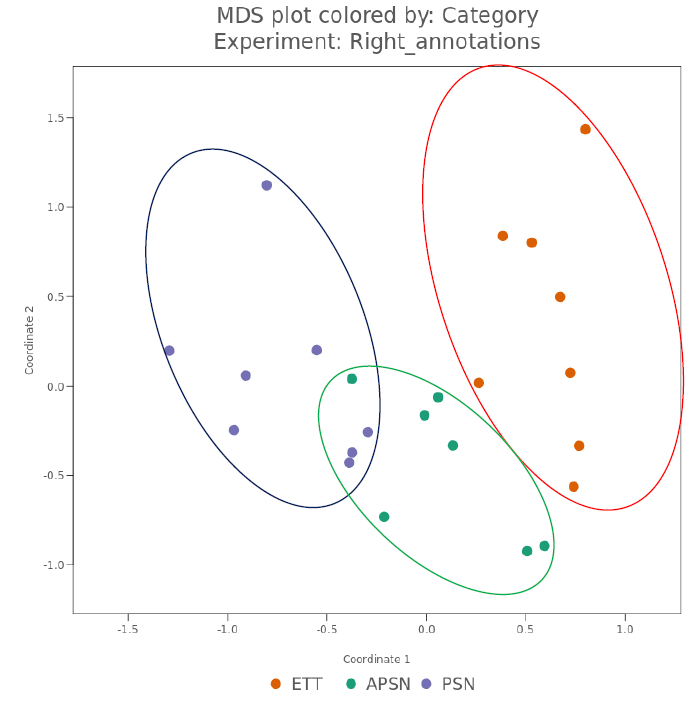 NSI
TTE
NB : APSN = NASI
         ETT = TTE         PSN = NSI
NASI
13
[Speaker Notes: Alors que les NASI et les NSI forment un ensemble plus hétérogène se regroupant sur la gauche du grpahique, parfois entremélés. Toutefois, on constate que la plupart des NASi semblent être en position intermédiaire entre les NSI et les TTE]
Caractéristiques moléculaires : Gènes différentiellement exprimés :
1) Entre NSI et NASI : 

                    7 GDE (FDR<-2 ou>2 et p ajusté<0,05)

                     Insuffisants pour le clustering
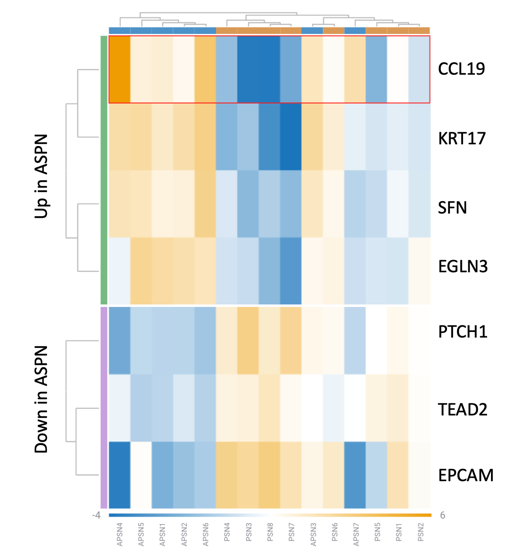 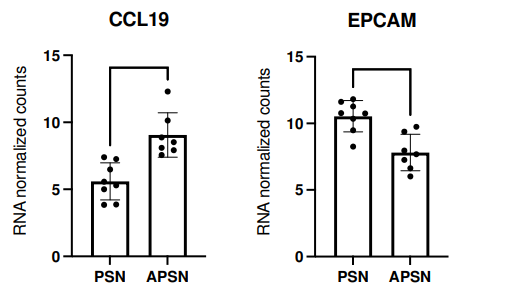 14
[Speaker Notes: Differential-expression analysis identify only 7 genes when comparing APSN to PSN samples 238 (Supplementary Table 1 and Figure 4). However, these seven genes failed to discriminate 239 APSN from PSN samples in hierarchical clustering, confirming the MDS plot. The 2 most 240 discriminating genes were CCL19 and EPCAM. CCL19 expression was increased 20 times in 241 APSN samples compared to PSN samples (p-Adj=0.034), whereas EPCAM was decreased by 242 6 times in APSN samples compared to PSN samples (p-Adj=0.044; Figure 4). 

CCL19 : progression caricnome col utérin
CCL19 et EPCAN : impliqué dans la transtion EM]
Caractéristiques moléculaires : Gènes différentiellement exprimés :
2) Entre NSI et TTE : 

                    156 GDE (FDR<-2 ou>2 et p ajusté<0,05)
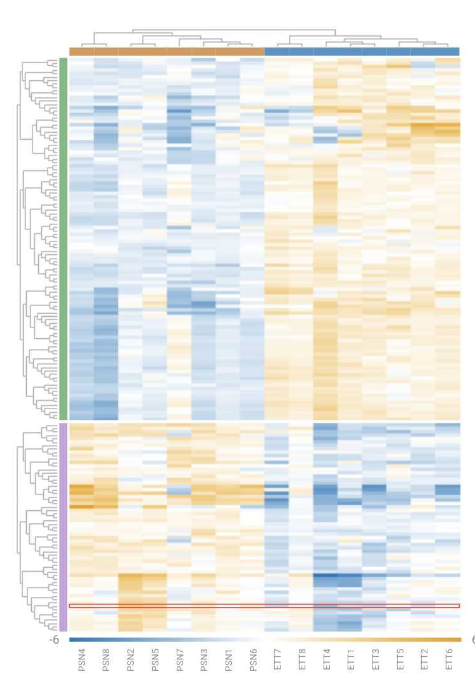 15
Caractéristiques moléculaires : Gènes différentiellement exprimés :
3) Entre NASI et TTE : 

                    80 GDE (FDR<-2 ou>2 et p ajusté<0,05)

                   signature moléculaire TTE vs NASI et NSI :
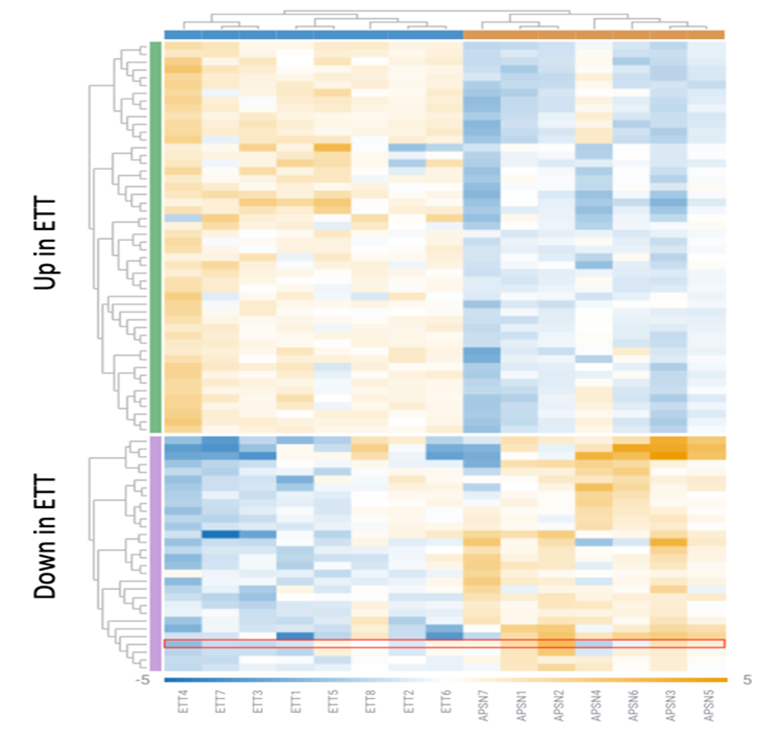 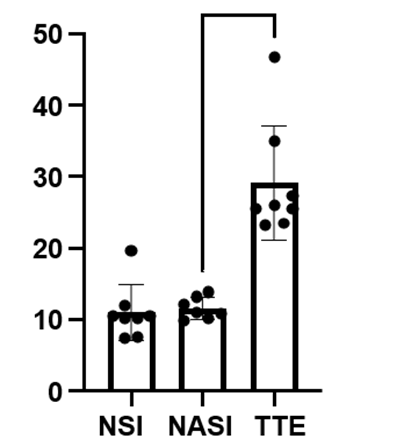 16
[Speaker Notes: De plus, entre NASI et TTE nous avons testé le réseau d’association fonctionnel des protéines codées par les 11 GDE mettant en évidence une association fonctionnelle très proche pour les 9 gènes surexprimés dans le groupe TTE. 

The 2 most discriminating genes were CCNE1 and 246 KIR2DL3. CCNE1 expression was increased 5 times in ETT samples compared to APSN 12 247 samples (p-Adj=0.035) whereas KIR2DL3 was decreased by 15 times in ETT samples 248 compared to APSN samples (p-Adj=0.006; Figure 5).]
Résultats du RNAseq :


Pas de fusion pour les 7 NASI + 2 NSI

1 fusion LPCAT1-TERT /6 TTE.
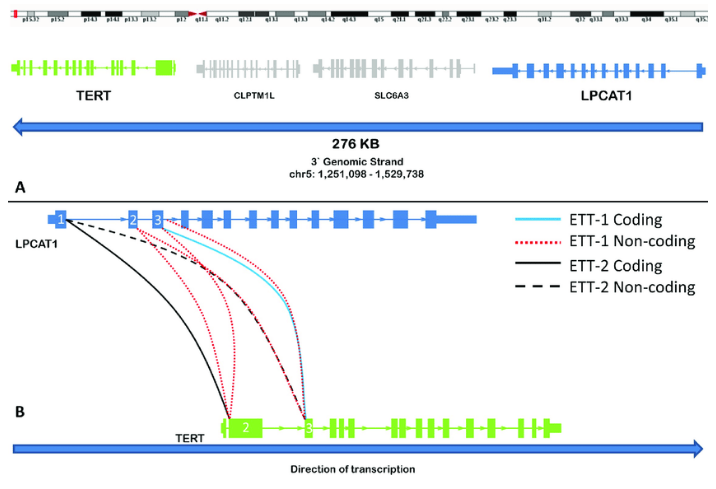 LPCAT1-TERT fusions are uniquely recurrent in epithelioid trophoblastic tumors and positively regulate cell growth, Oliver GR et al. Plos ONE.25 mai 2021;16(5):e0250518)
17
2ème série de NASI  et 1ère étude en biologie moléculaire sur lésions du TI membranaire :
Pas de distinction NSI et NASI : 
Distinction entre NASI et TTE :
    zone de transition
- Transcrit LPCAT1-TERT 
    pas dans les NASI
    dans 1/3 des TTE
- Signature moléculaire NSI/NASI vs TTE.
- Continuum lésionnel entre ces 3 lésions du TI membranaire.
18
[Speaker Notes: …..puisqu’il est finalement pour le moment retrouvé dans 30% des cas dans les TTE
Devant un NASI si l'on hésite avec une éventuelle TTE la présence de ce transcrit de fusion associe à une signature moléculaire proche TTE incite à poursuivre les investigations paracliniques]
ETUDE TRANSITRO

Analyse moléculaire des lésions du trophoblaste intermédiaire membranaire : le nodule atypique du site d’implantation plus proche du nodule du site d’implantation que de la tumeur trophoblastique 
épithélioïde
MERCI DE VOTRE ATTENTION
19